ỦY BAN NHÂN DÂN QUẬN 12
Trường Tiểu học Nguyễn Thị Minh Khai
TOÁN LỚP 4 – TUẦN 18
Toán
THỰC HÀNH VÀ TRẢI NGHIỆM
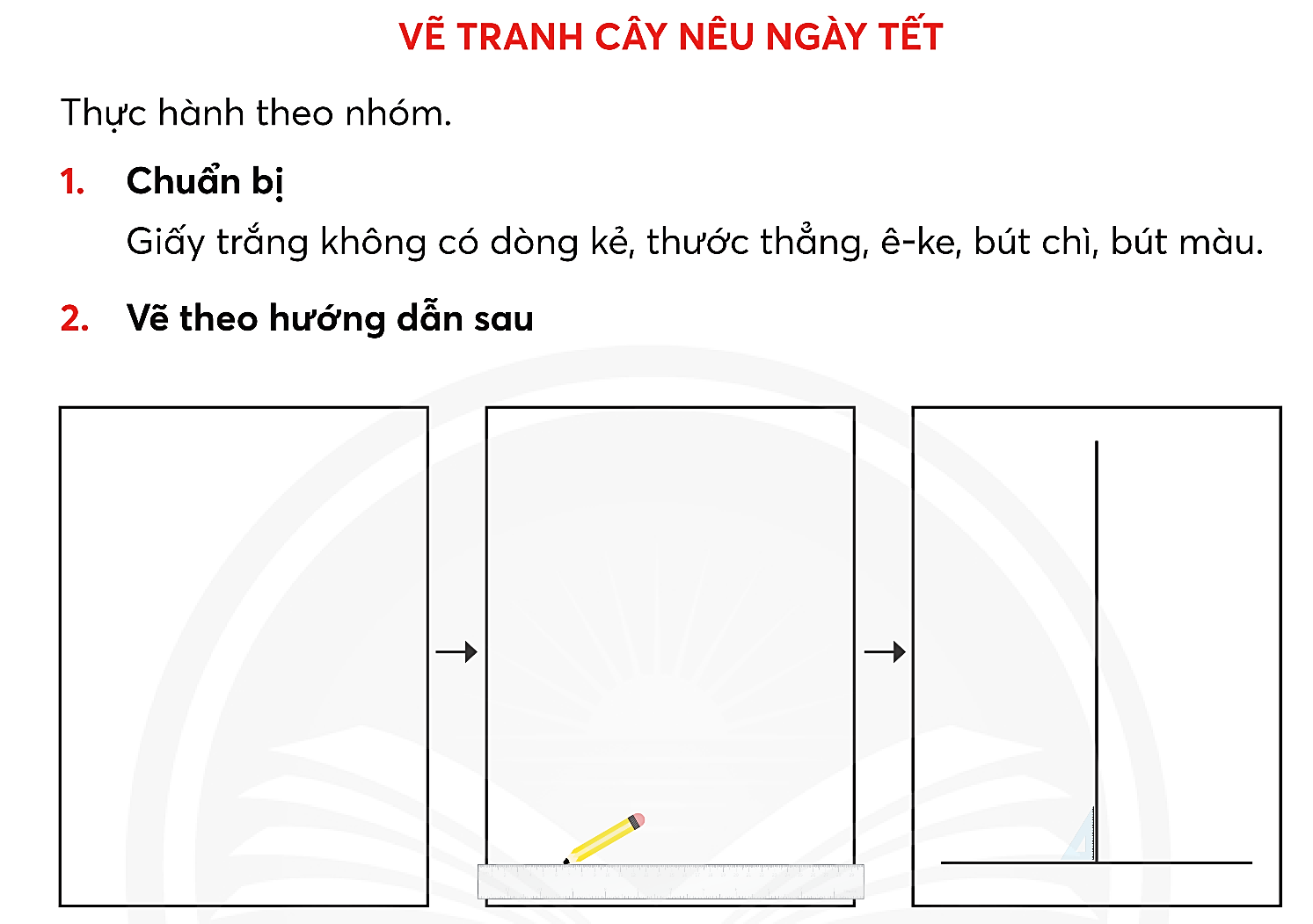 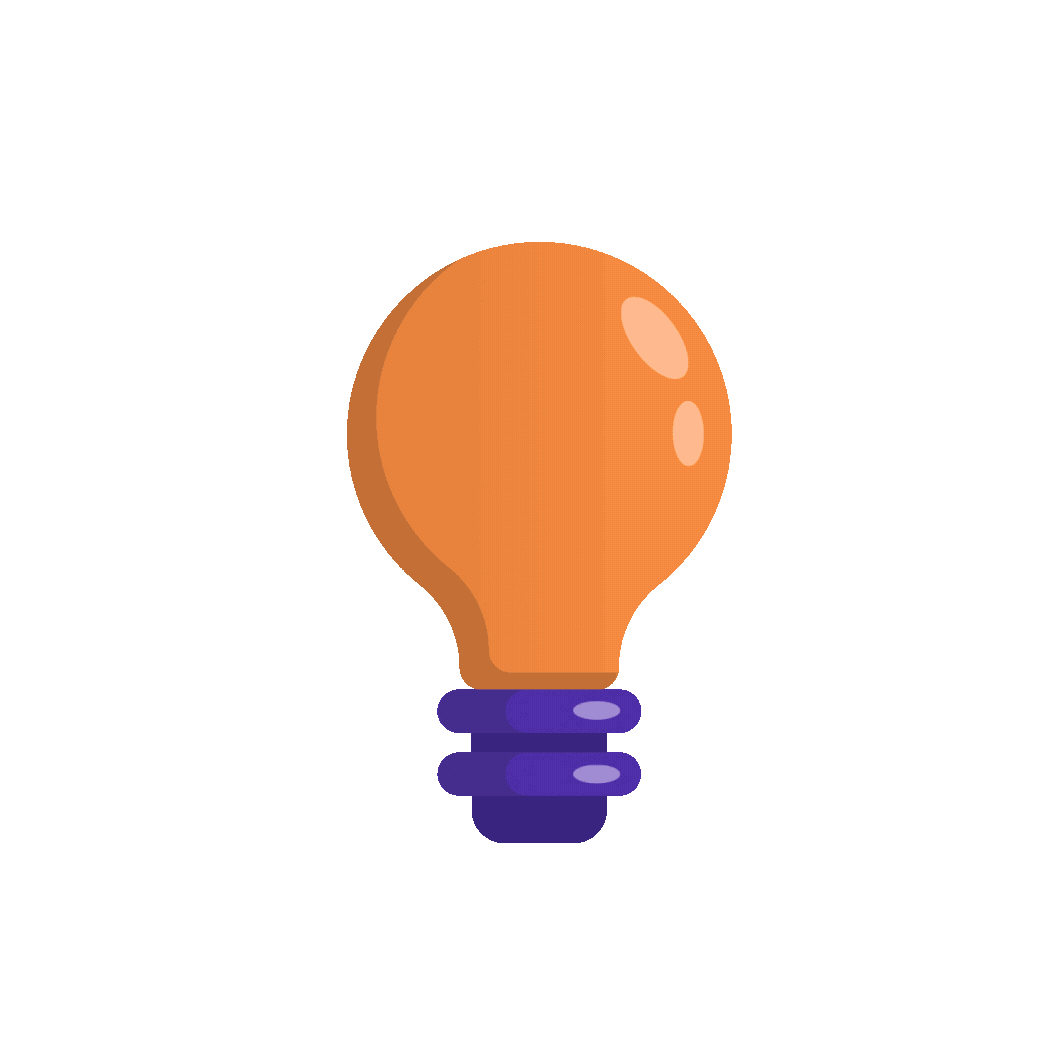 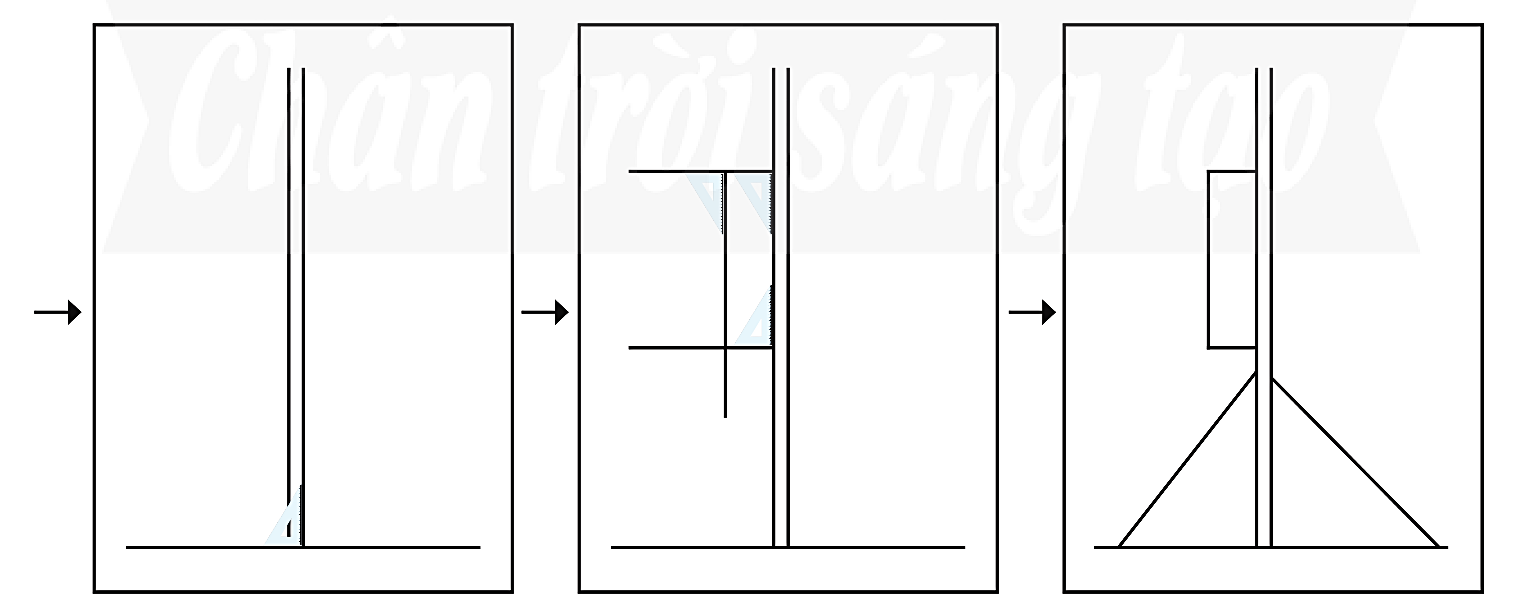 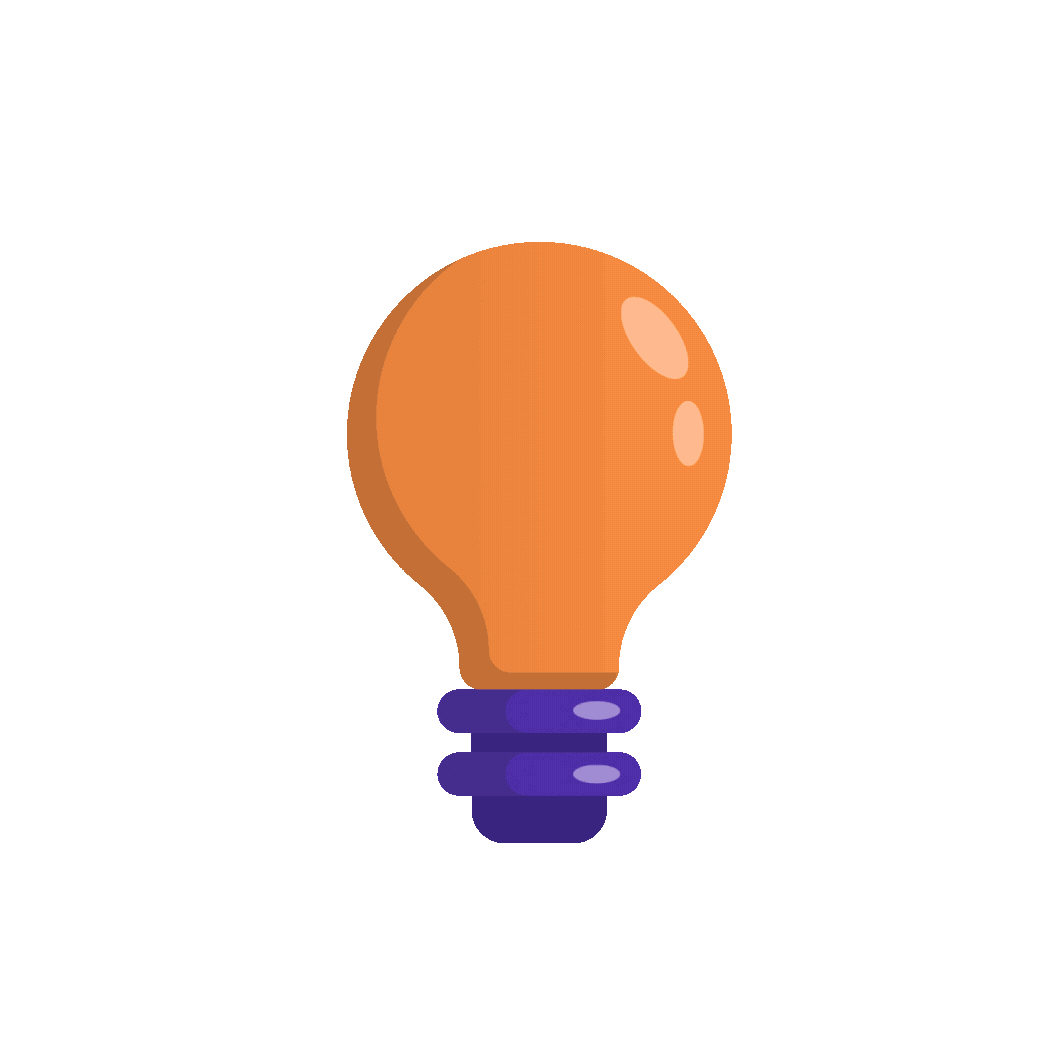 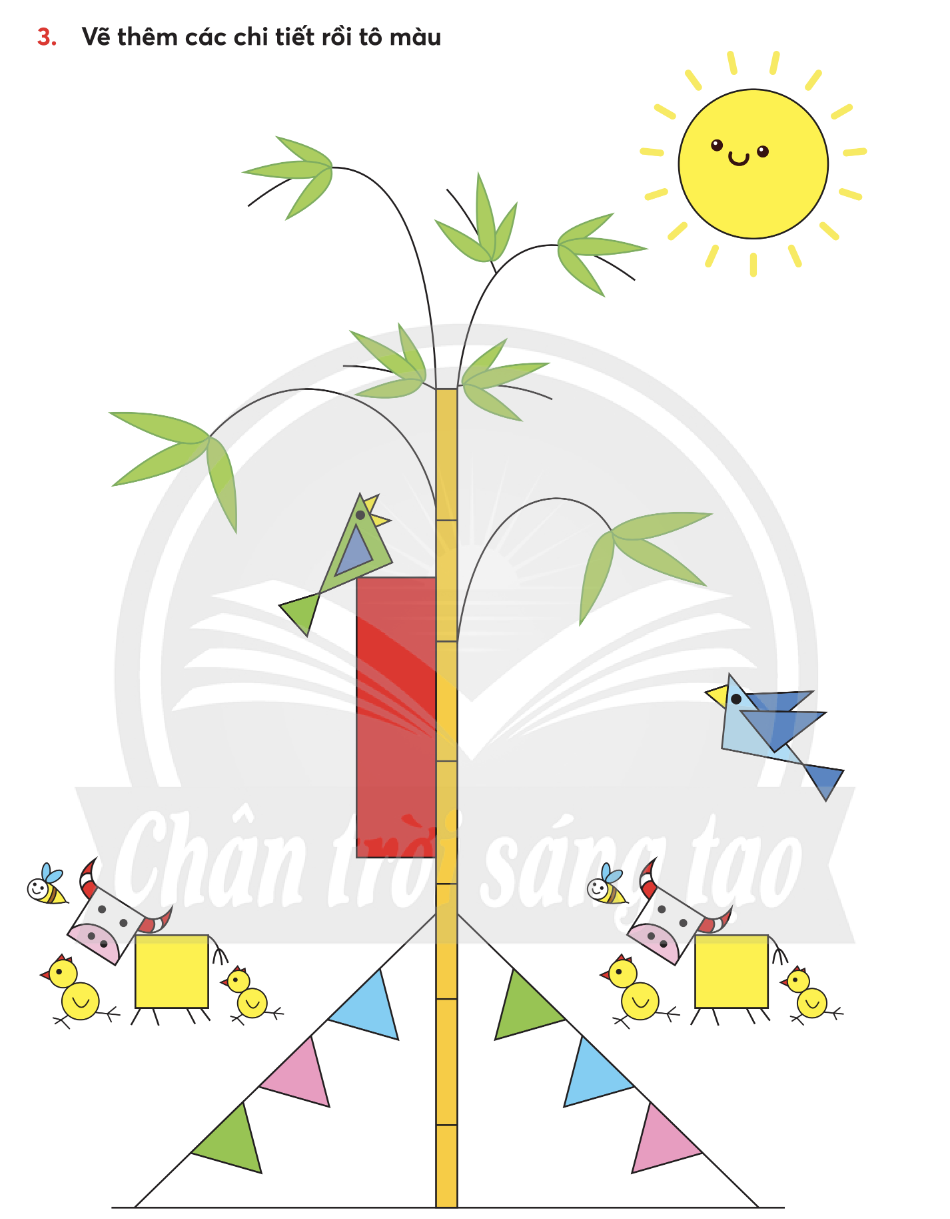 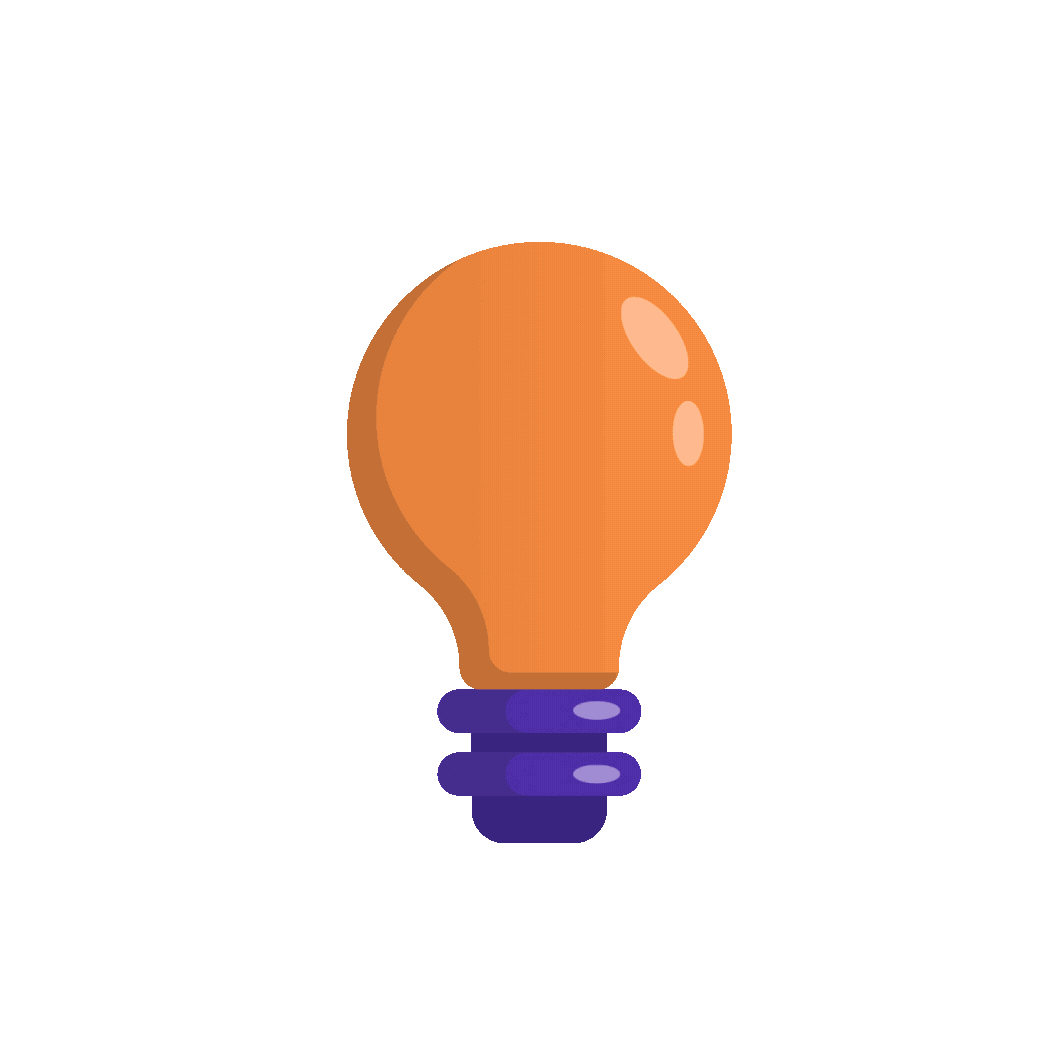